Возможности логопедических занятий в формированииздорового образа жизни
В рамках общей темы педагогического совета:
«Приоритеты воспитательной  работы: от  школы  возможностей
к  возможностям  школы»
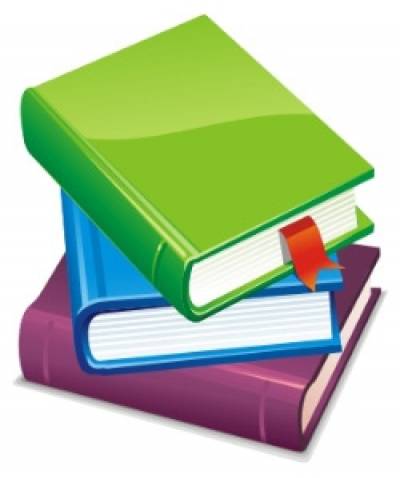 ДОКЛАД
учителя-логопеда
МОУ СОШ № 24
г. Подольска

Пановой Любови Сергеевны
26. 03. 2013 г.

г. Подольск
Нарушения в развитии детей
нарушения слухоречевой памяти и внимания;

нарушения артикуляционной, общей и мелкой моторики;

недостаточная сформированность словесно-логического мышления;

нарушения пространственной и временной ориентировки;

повышенная утомляемость, быстрая истощаемость;

незрелость эмоционально-волевой сферы;

несформированность целенаправленных действий.
Цели работы на логопедических занятиях:
сохранение здоровья детей;
максимальное восстановление нарушенных функций, связанных с речевыми недостатками и психическими процессами.

Основные задачи:
обучить детей приёмам сохранения и формирования здоровья;
скорректировать нарушения высших психических функций;
скорректировать речевые процессы.
Приёмы и методы здоровьесбережения
1. Применение психологических средств и методов.
2. Использование компенсаторных возможностей организма.
3. Развитие мелкой моторики.
4. Гимнастика для глаз. 
5. Артикуляционная гимнастика.
6. Дыхательная гимнастика .
7. Динамические паузы в сочетании с речевым материалом, физминутки. 
8. Релаксация.
Применение психологических средств и методов
психогимнастика: игры и упражнения на развитие эмоциональной сферы;
тренинги на устранение отрицательных
    эмоций и снятия невротических состояний;
тренинги на переключение (для
     регулирования психических процессов
     возбуждения и торможения);
создание благоприятного
     психологического климата
    с преобладанием положительных
    эмоций.
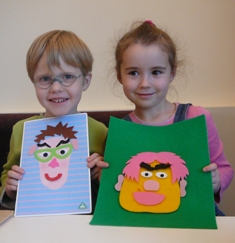 Развитие компенсаторных возможностей организма
«Ничто не остается неподвижным, неподатливым, а всегда может быть достигнуто, изменяться к лучшему, лишь бы были осуществлены соответствующие условия».
И. П. Павлов
В основе компенсаторного воздействия лежит
опора на сохранное звено функции.
Например, при работе по коррекции
фонематического слуха в качестве опоры
выступают органы артикуляции, мелкая и общая
моторика, ассоциативные образы.
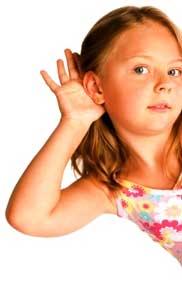 Развитие мелкой моторики
стимулирует речевое развитие ребенка;
способствует улучшению артикуляционных движений;
готовит кисть руки к письму;
повышает работоспособность коры головного мозга;
стимулирует развитие мышления ребенка.
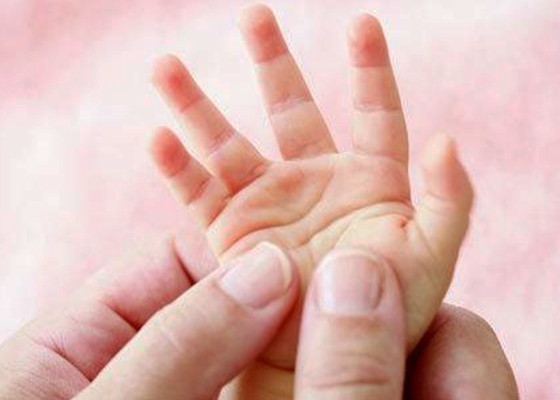 Гимнастика для глаз
позволяет снимать статическое напряжение с мышц глаз;
способствует развитию зрительно-моторной координации;
является профилактикой миопии.

Гимнастика для глаз по методике Аветисова С. Э.
Группа первая (для улучшения циркуляции крови и внутриглазной жидкости).
Группа вторая (для укрепления мышц).
Группа третья (для улучшения аккомодации).
Артикуляционная гимнастика
оказывает общеукрепляющее воздействие;
нормализует тонус, эластичность и сократительную способность мышц;
восстанавливает иннервацию органов артикуляционного аппарата (проведение нервных импульсов от центрального речевого аппарата (головного мозга) к периферическому);
оказывает тонизирующее воздействие на центральную нервную систему.
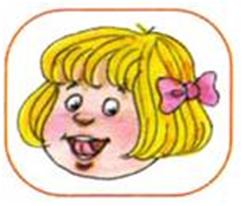 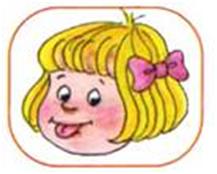 Дыхательная гимнастика
Уникальный оздоровительный метод, который способствует насыщению кислородом коры головного мозга и улучшению работы всего организма.

На логопедических занятиях отрабатывается:
формирование диафрагмально – нижнереберного сильного продолжительного выдоха;
организация речи на выдохе;
дифференциация ротового и
    носового дыхания.
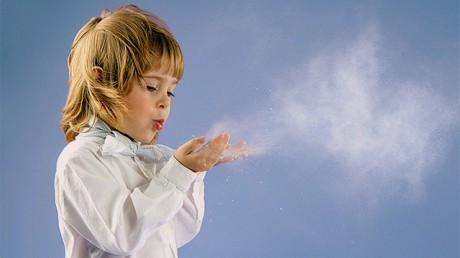 Физминутки, динамические паузыв сочетании с речевым материалом.
Неподвижный ребенок не обучается!

развивают психоэмоциональную
    устойчивость;
развивают физическое
    здоровье детей;
повышают функциональную
    деятельность мозга;
тонизируют весь организм.
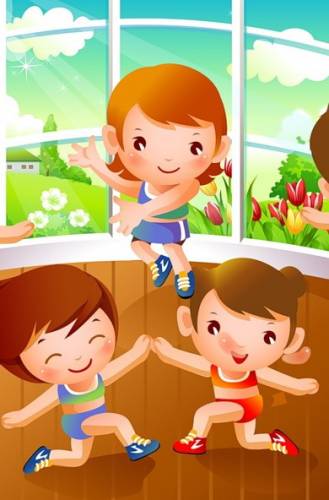 Релаксация
Это метод физического воздействия на мышечный тонус
с целью:
снятия повышенного нервно-психического напряжения;
выравнивания эмоционального состояния;
улучшения самочувствия и настроения.
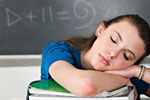 Фотографии логопедических занятий
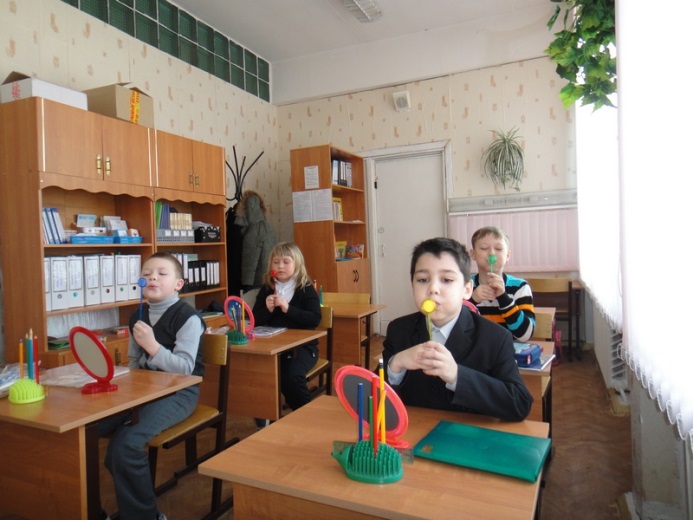 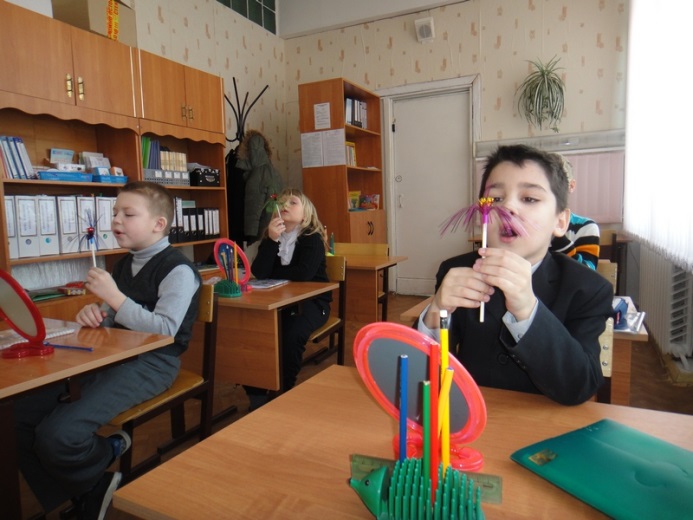 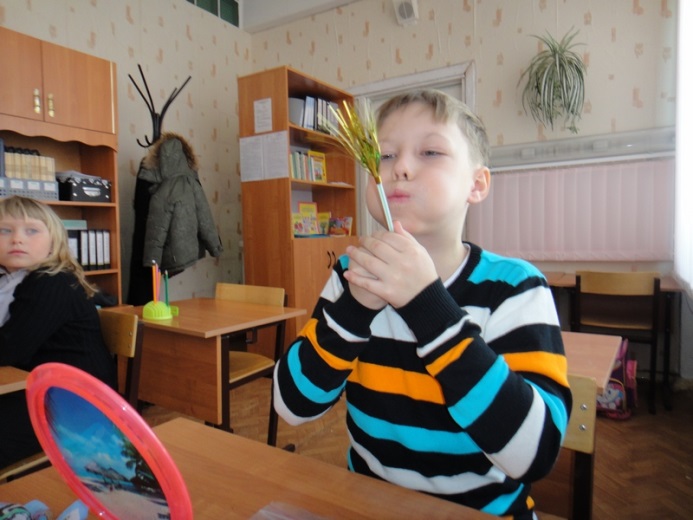 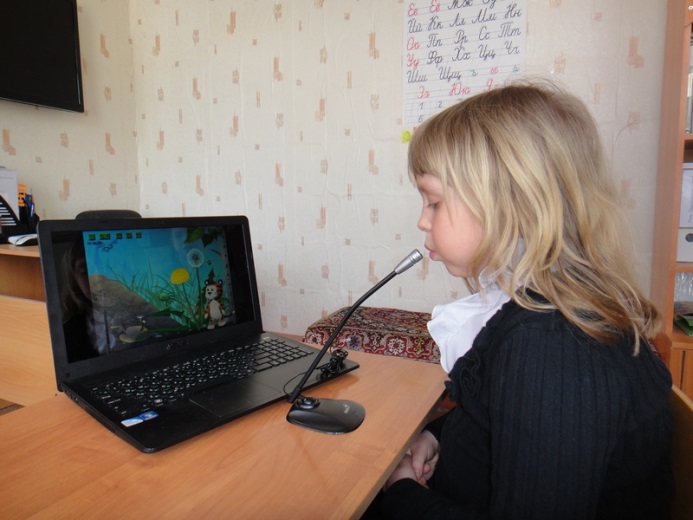 Фотографии логопедических занятий
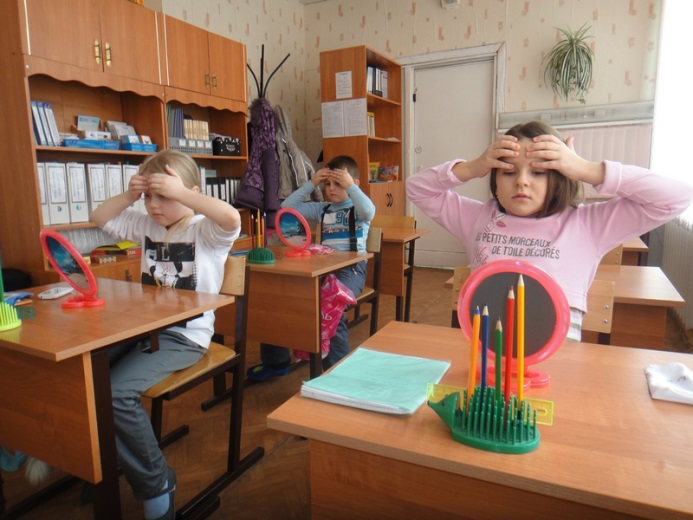 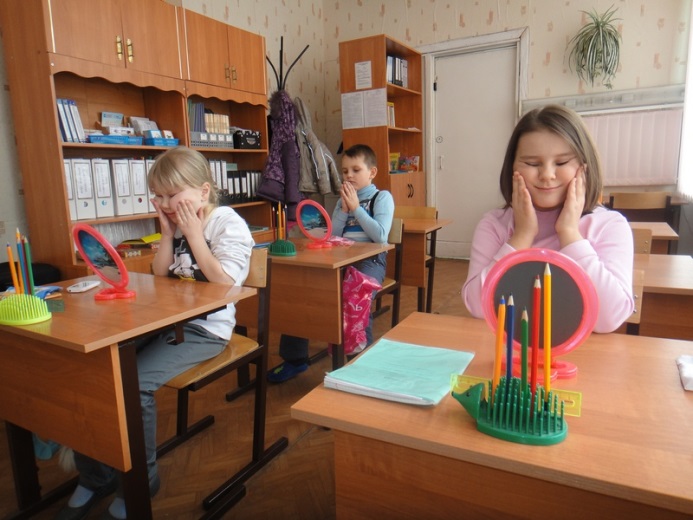 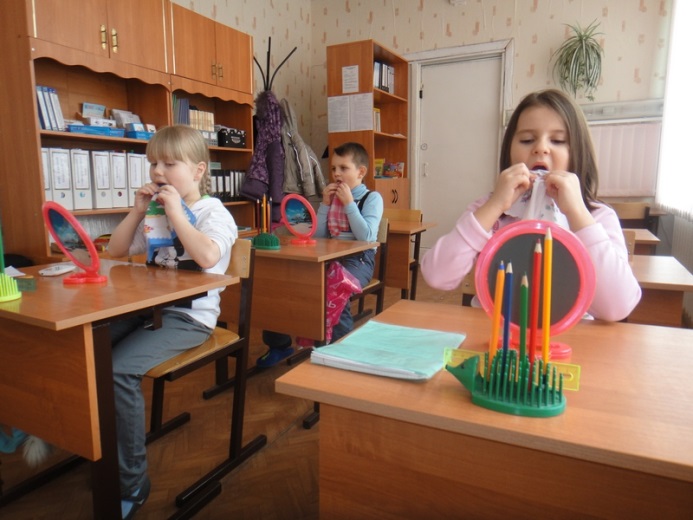 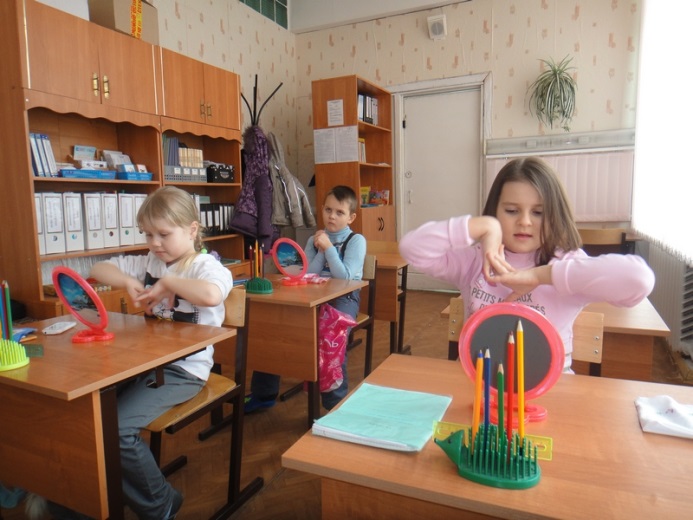 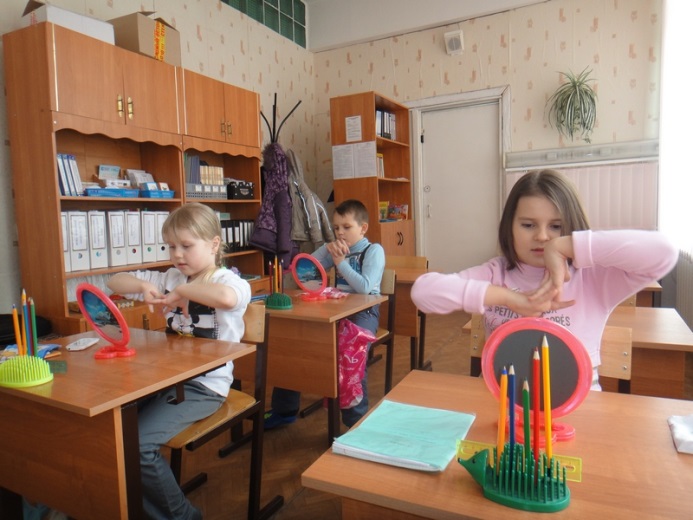 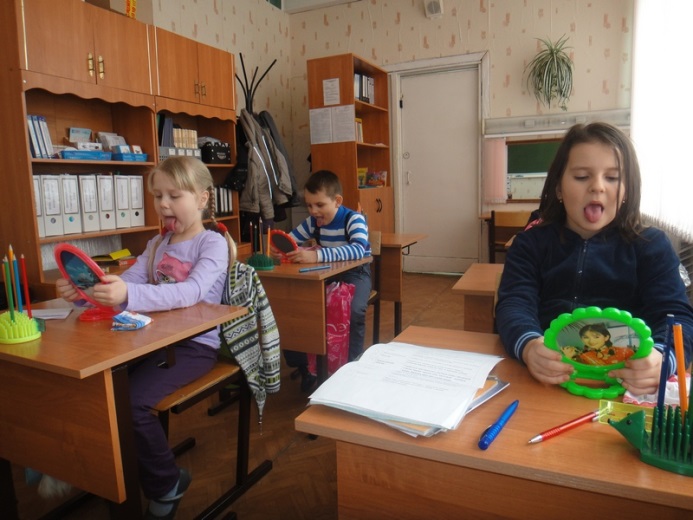 Спасибо
за внимание!